PRIMER Congreso INTERNACIONAL SCHOENSTATT de educaCION
PRESUPUESTOS FILOSOFICO- CULTURALES  DE LA IDEOLOGIA DE GENERO
POSMODERNISMO
Dra. Hna Elena Lugo
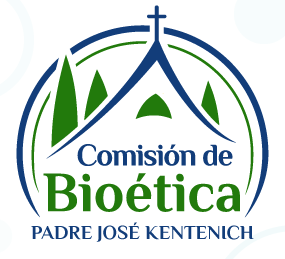 EJE PRINCIPAL DE LA IDEOLOGIA DE GENERO ; POSMODERNISMO

 TRIPLE SENTIDO 
SENTIDO FILOSOFICO
     REDUCCION DE LA NATURALEZA A    
         SU DIMENSION BIOLOGICA 
     SUBJETIVISMO MORAL O  RELATIVISMO DE
         LOS  VALORES
IMPACTO  EN LA  IDEOLOGIA DE GENERO
ESTILOS DE VIDA- DESAFIOS PEDAGOGICOS
ORDEN DE PRESENTACION
TRIPLE SENTIDO DEL POSMODERNISMO
Se trataba de un cambio tan profundo que no solo iba a revolucionar el actuar del ser humano, sus hábitos y estilo de vida, sino también su propio ser. Cfr. José Kentenich, “Cartas del Carmelo (1941-1942
MODERNIDADRACIONALISMO O INTELECTUALISMOidolatría de LA CIENCIA Y LA TECNICALAICISMO APATICO A LA RELIGIOSIDADCONFIANZA EN EL PROGRESO ILIMITADOAPEGO AL CAPITALISMO BURGUESDEMOCRACIA COMO IDOLO
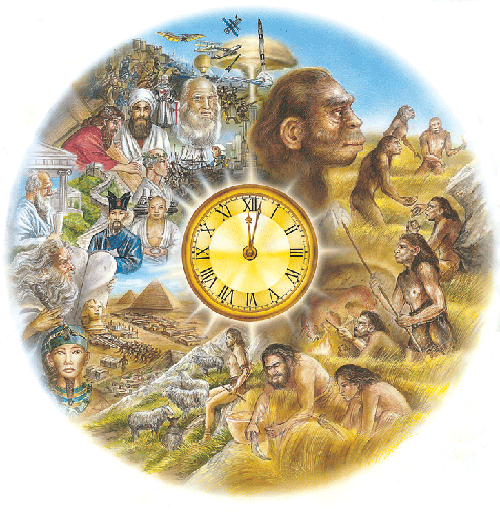 1. Etapa histórica – reacción desilusionada ante el proyecto de  la modernidad o continuación de esta..
NIEGA QUE LA REALIDAD TENGA UNA ESTRuCTURA Objetiva O UNA DINAMICA CON ORIENTACION REDUCE LA NATURALEZA HUMANA A ELEMENTOS     BIOLOGICOS SIN NORMAS O sentido moral RESALTA Al individualismo Y ACENTUA SU LIBERTAD      mas allá DE TODO LIMITE – los valores se construyen
S
E
P
A
R
A
C
I
O
N

CAUSA
PRIMERA DE CAUSA SEGUNDA
A
B
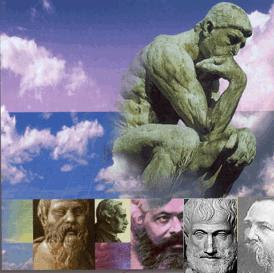 2. Corriente filosófica
Influencias de Nietzsche, Heidegger, Habermas y Derrida
A
Reduce  la naturaleza…
Postmdernismo  como corriente filosofica
B
Resalta al  individualismo…
IMPACTO  EN LA  IDEOLOGIA DE GENERO
Erotismo desenfrenadoliberación sin norma o limite – todo al ritmo de los impulsos    ( light o liquida)menosprecio del compromiso o fidelidad a largo plazo- privilegia lo inmediato y transitorio …descartereduce la religión al sentimiento
3. . Generadora de desafíos a la autenticidad   
     personal
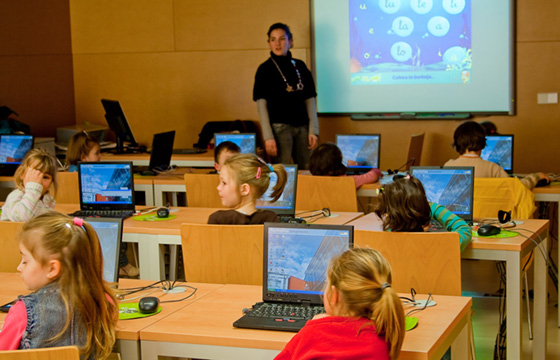 Desafío principal a nivel pedagógico: tensiones…
frente al posmodernismo evitar una melancolia anhelante del pasado o ser profeta  del pesimismo ,e impotente espectador, Asumir las tensiones..
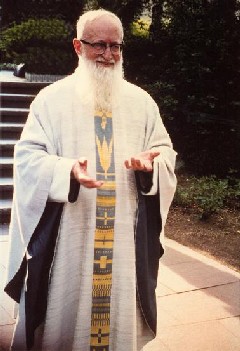 10
Elena Lugo
30/06/2014
INTENTOS DE AUSCULTAR LA VOZ DEL SER
LEY Y AMOR EN TENSION
MENSAJE DIVINO EN LAS TENSIONES
LA CONCIENCIA Y  LA OBLIGACION  EN TENSION
PARA NO CADUCAR EN EL SUBJETIVISMO MORAL
LA OPCION FUNDAMENTAL Y LOS ACTOS EN TENSION
EL MOMENTO HISTORICO  EN TENSION CON  LA CONTINUIDAD EN EL TIEMPO
PARA LOGRAR UNIDAD EN EL PLURALISMO
PERSONALISMO INDIVIDUAL EN TENSION CON  SU FUNDAMENTO
LA DIVERSIDAD NECESITA UN REFERENTE  COMUN
PERSONALISMO EN TENSION  CON SU FUNDAMENTO
LA DIVERSIDAD NECESITA UN REFERENTE  COMUN
En todas las cosas , acontecimientos .. quien sabe leerlos con profundidad, encuentra un mensaje que le remite a Dios    (San Juan Pablo II)
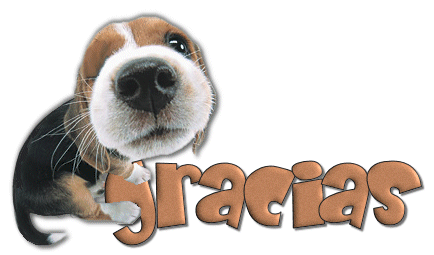 secretaria@comisiondebioetica.org
www.comisiondebioetica.org
www.facebook.com/comision.bioetica.padre.jose.kentenich
www.facebook.com/CBPJK 
www.youtube.com/ComisionDeBioetic